UPORABA  BLAGA
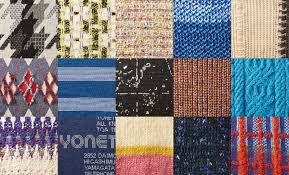 Vrste blaga  in  
namen uporabe
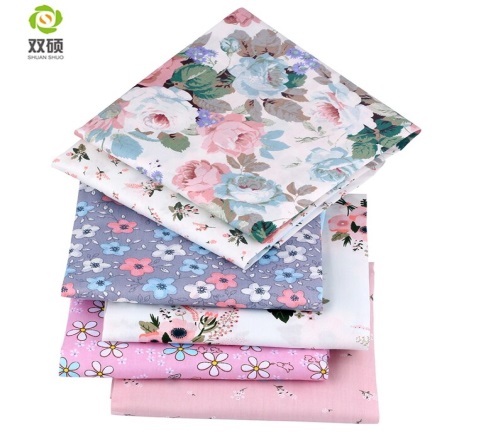 OBLAČILA
Spodnje perilo mora biti vpojno, pralno, zračno in prilagajoče se telesu.
   


Zgornja oblačila (srajce, bluze, hlače, rute,…) varujejo telo pred mrazom, prepihom in vlago ter ščitijo kožo pred sončnimi žarki.
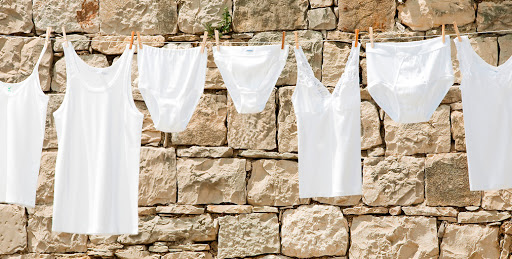 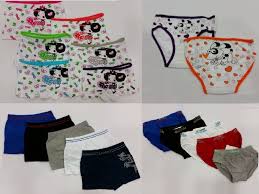 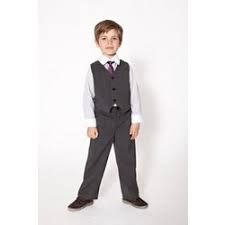 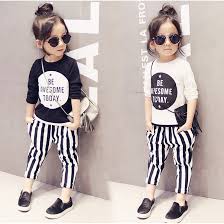 Poletna                        Zimska
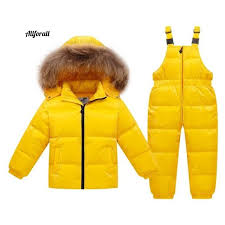 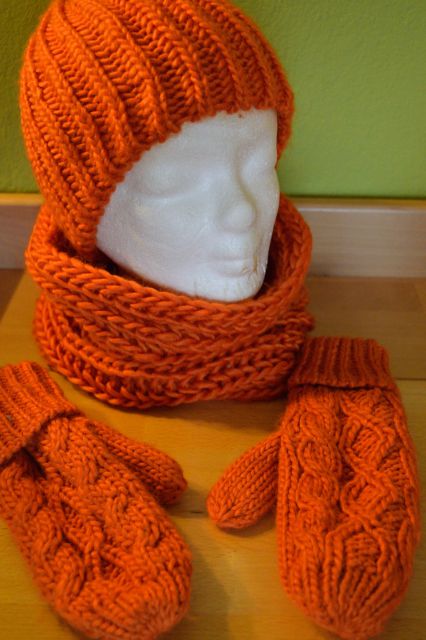 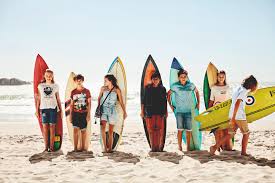 Športna oblačilaOBLAČILA ZA ŠPORT IN REKREACIJO             OBLAČILA ZA TEKMOVALCE
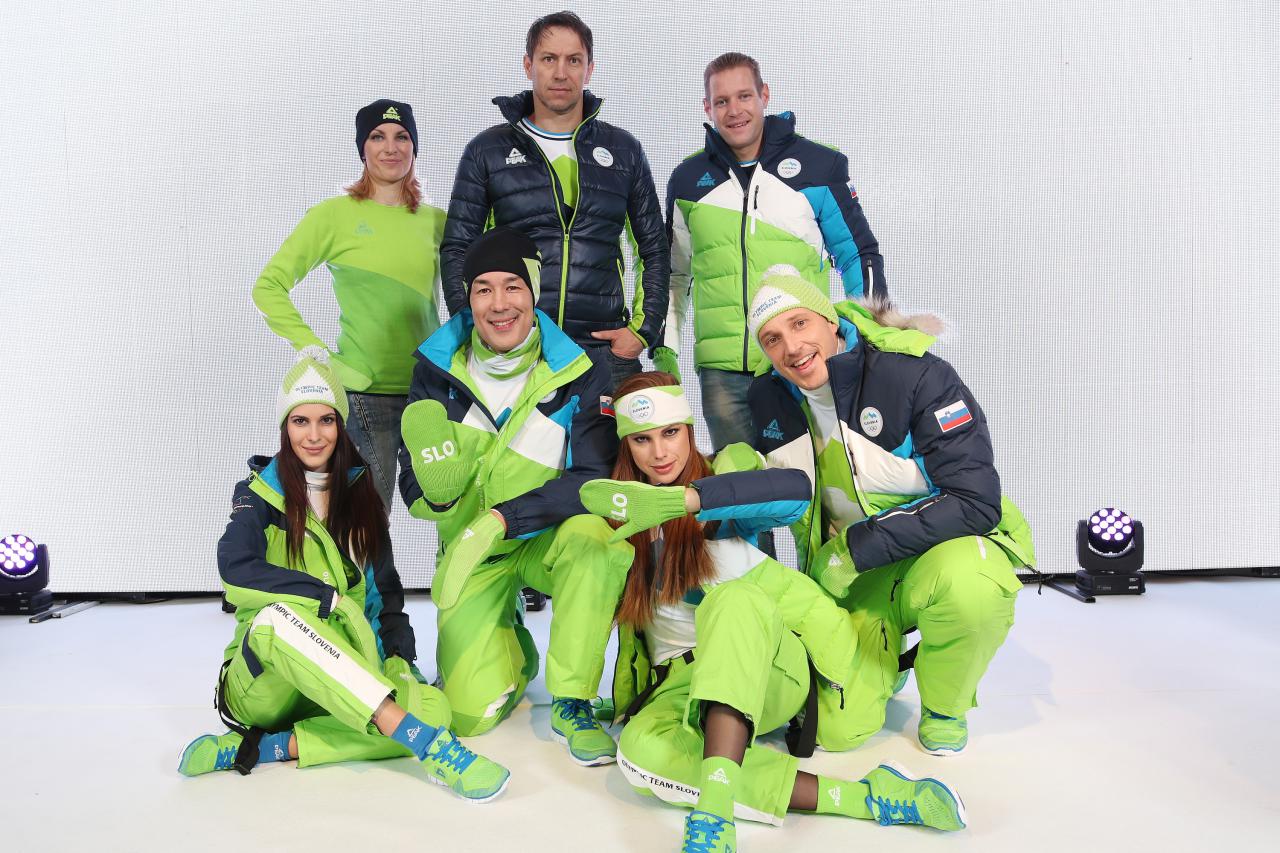 TEKSTILIJE ZA DOM
posteljnina, namizne in kuhinjske tkanine, zavese, preproge
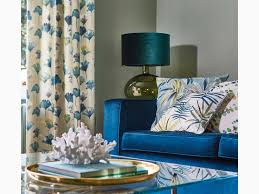 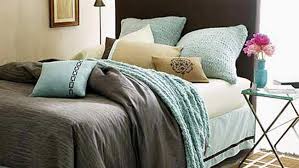 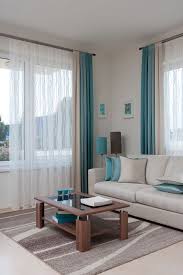 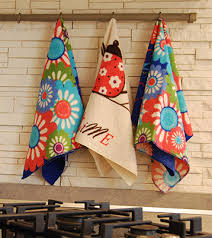 TEKSTILIJE ZA TEHNIČNE NAMENE
Tkanine za čevljarstvo, padala, šotore, prevleke za sedeže itd.
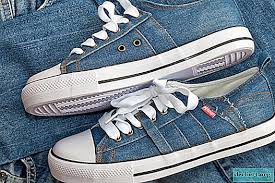 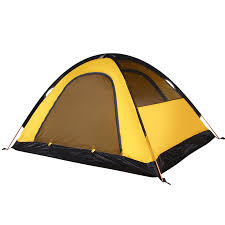 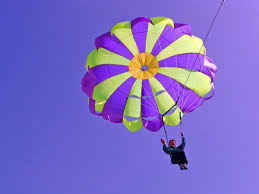 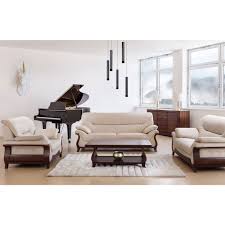 Tvoja naloga
Delovni zvezek za GOS, str. 55:
 napiši naslov UPORABA BLAGA,
nato izdelaj miselni vzorec.

Prilepi sličice, ki prikazujejo oblačila in tekstilne izdelke za dom in ob njih napiši njihov namen uporabe.
     (sličice najdeš v reklamnih časopisih, prospektih)